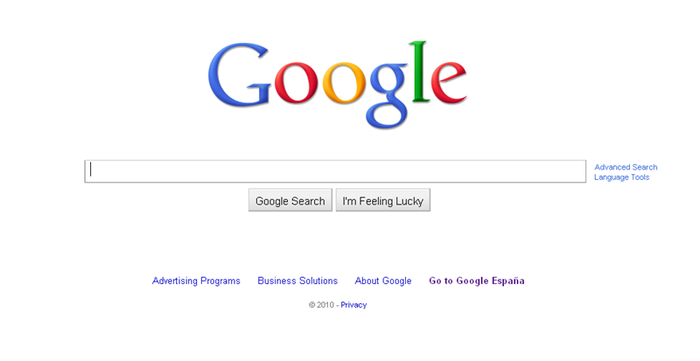 DAN SIGURNIJEG INTERNETA
- ove godine obilježava se 07. veljače
-na inicijativu Europske komisije
-promovira se sigurno i odgovorno korištenje interneta i informacijskih i komunikacijskih tehnologija
Loše strane interneta
-razgovor s nepoznatima

-psihičko nasilje (virtualno zlostavljanje)

-pedofilija

-objavljivanje videa i forotgrafija drugih bez njihove dozvole

-otkrivanje osobnih podataka nepoznatim osobama
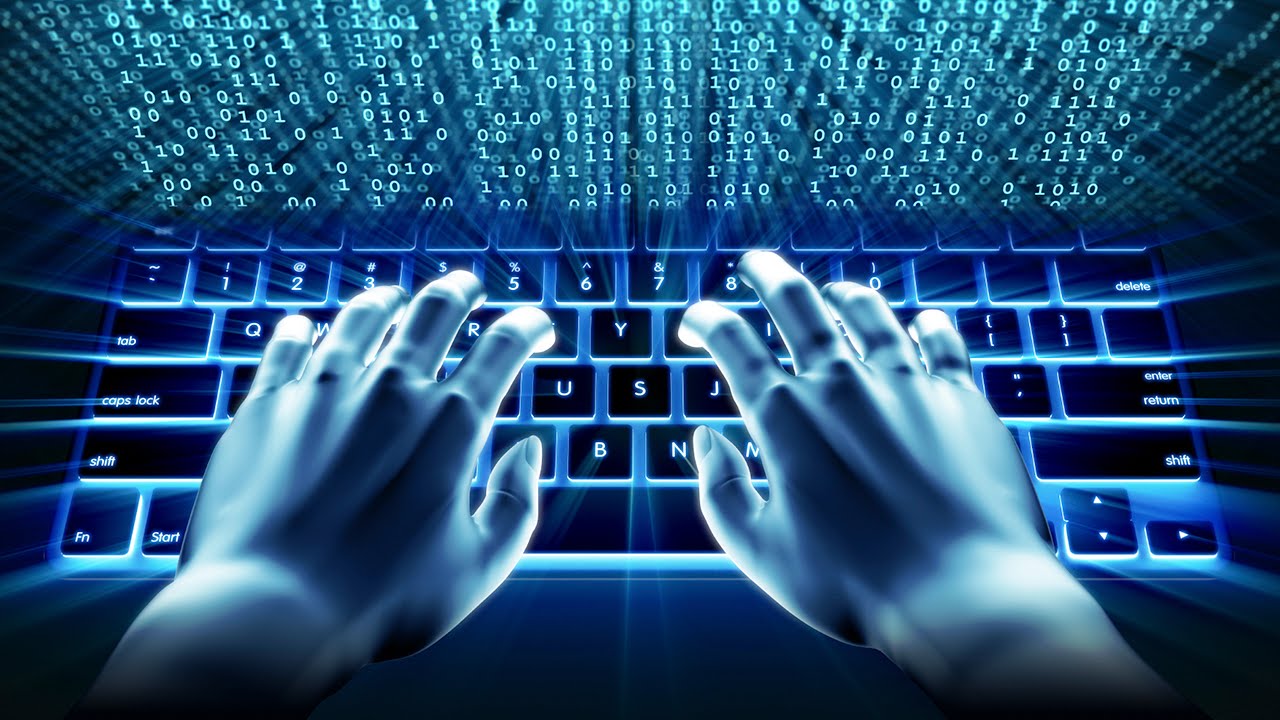 DOBRE STRANE INTERNETA
-edukativni sadržaji

-e-pošta



-brža komunikacija

-učenje online

-lakše saznavanje informacija
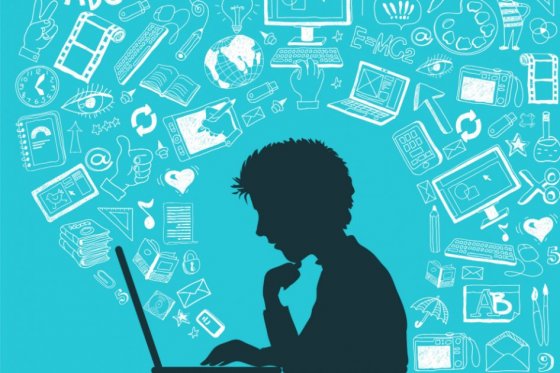 KAKO SPRIJEČITI NASILJE
NASILJE SE MOŽE SPRIJEČITI:
-da kažemo starijima i prijateljima
-nazivanjem hrabrog telefona i policije
-ne otkirivanje lozinke nikome osim roditeljima
-da se ne dogovaramo za sastanke s nepoznatima
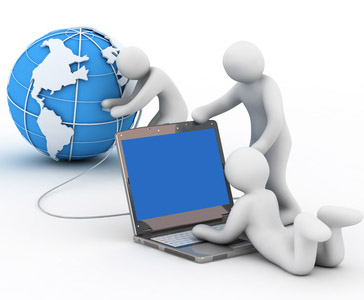 Hvala na pažnji!
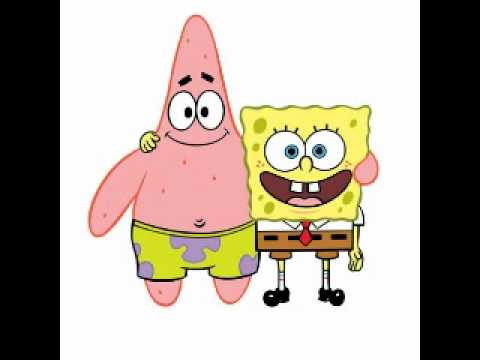 Tin Tušek i Alen Šalković 
6.b